La Construction étatique et nationale au prisme de l’histoire
Le Japon
Importation de l’écriture chinoise
Ni-Hon
Chine-Japon VIIe siècle
Kyoto  centre impérial
L’invention d’une écriture japonaise
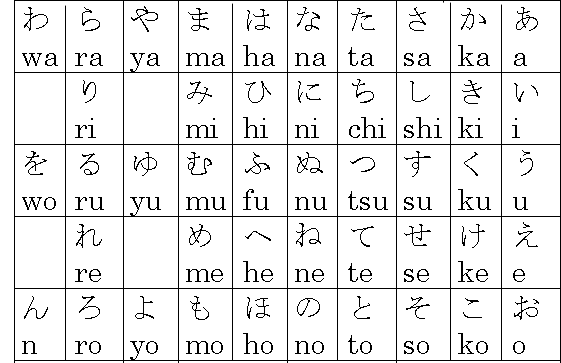 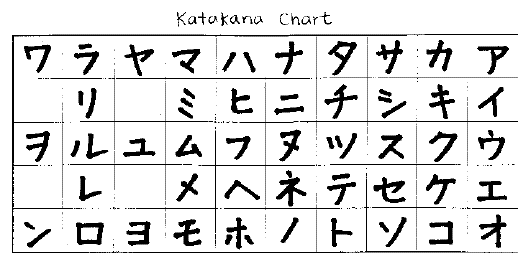 Alphabet Hiragana
Kamakura centre Shogunal
Kamakura
Edo
Edo
Cartographie et représentation de l’insularité
L’invention de la tradition: la cérémonie du thé
Une pratique précoce de la lecture
L’empereur Meiji
Meiji à l’occidentale
Samourai et modernité: Fukuzawa Yukichi
Fukuzawa Yukichi à l’occidentale
Une cuisine politique: le sukiyaki
Guerre et nation: 1905